IMPLEMENTING IPSAS
Possible blind-spots for governments and supreme audit institutions
Bruce Vivian
Implementing ipsas
IPSAS adoption status
Blind-spots in IPSAS implementation
Opportunities for the accounting profession
IPSAS Adoption status
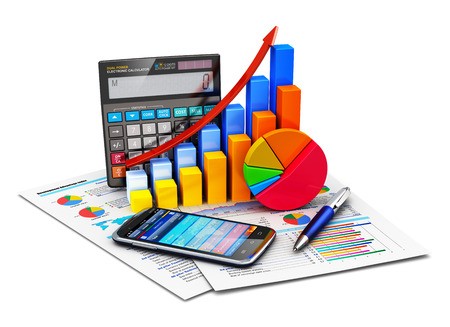 ACCRUAL adoption status
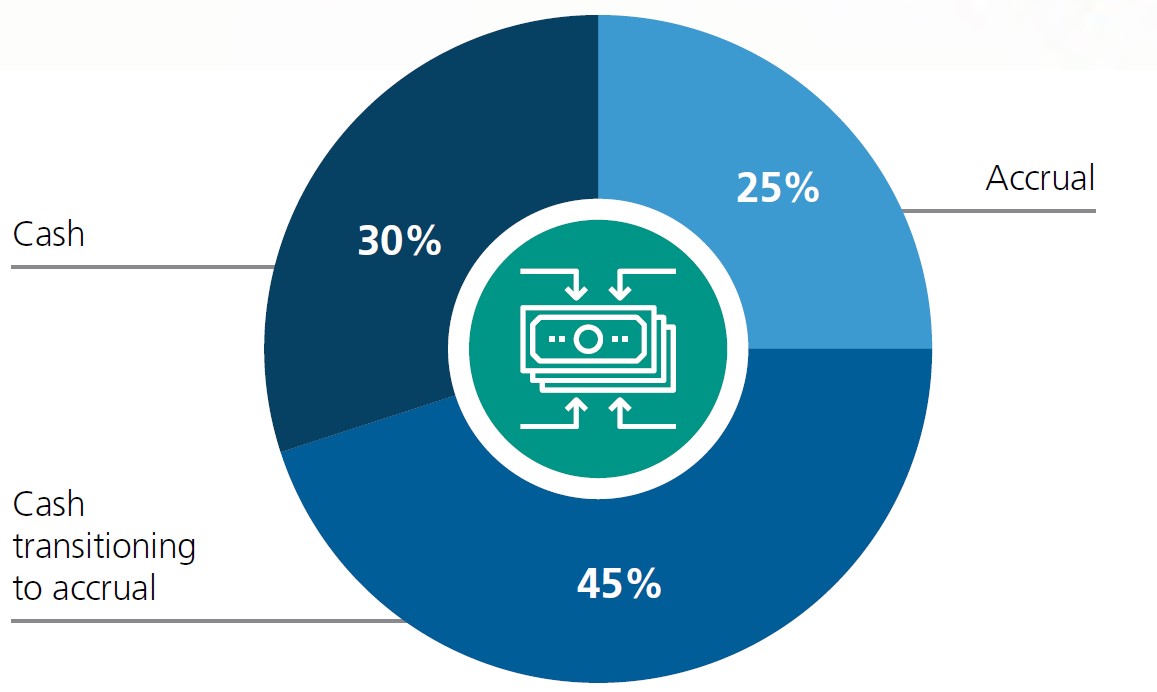 IFAC, CIPFA (2018), International Public Sector Financial Accountability Index, 2018 Status Report
2023 projection
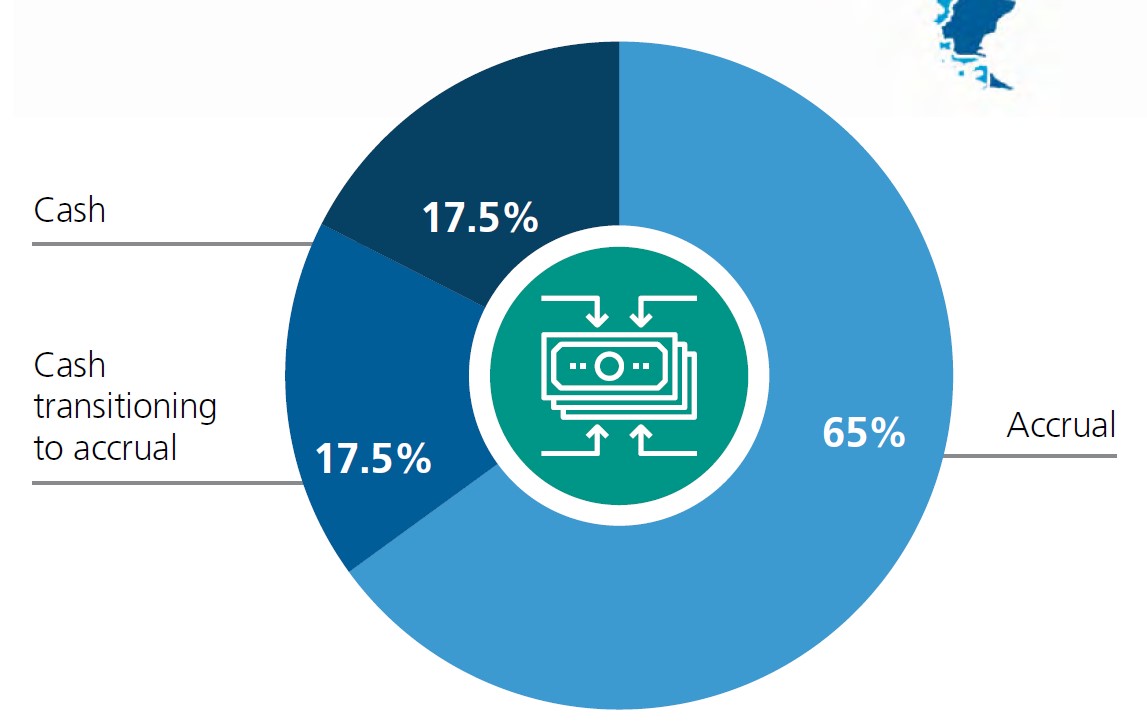 IFAC, CIPFA (2018), International Public Sector Financial Accountability Index, 2018 Status Report
2023 projection (accrual only)
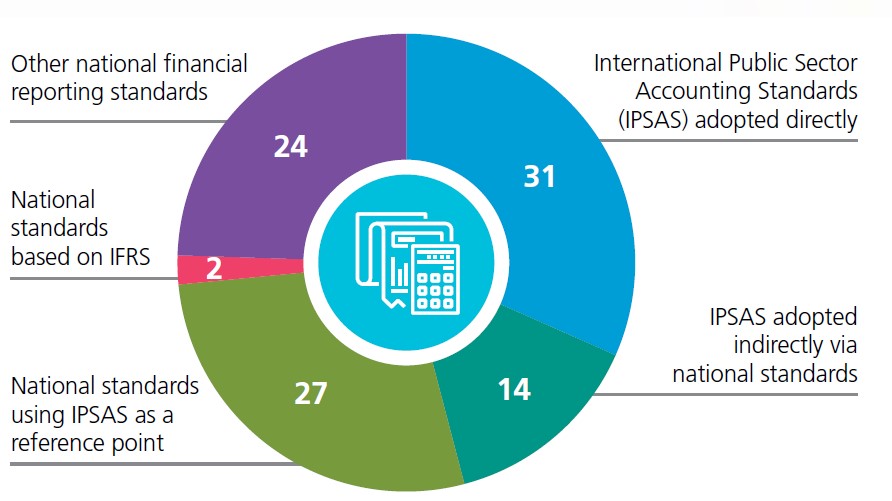 IFAC, CIPFA (2018), International Public Sector Financial Accountability Index, 2018 Status Report
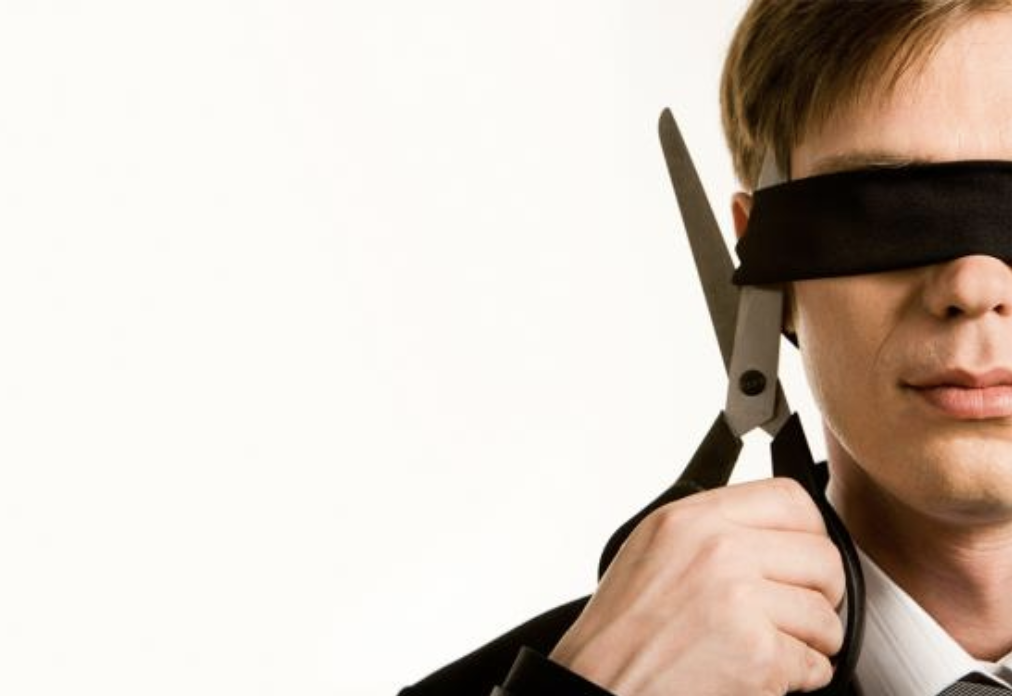 Blind-spots in IPSAS impementation
(1) optimism
Timelines
Off-the-shelf IPSAS
Assuming the benefits
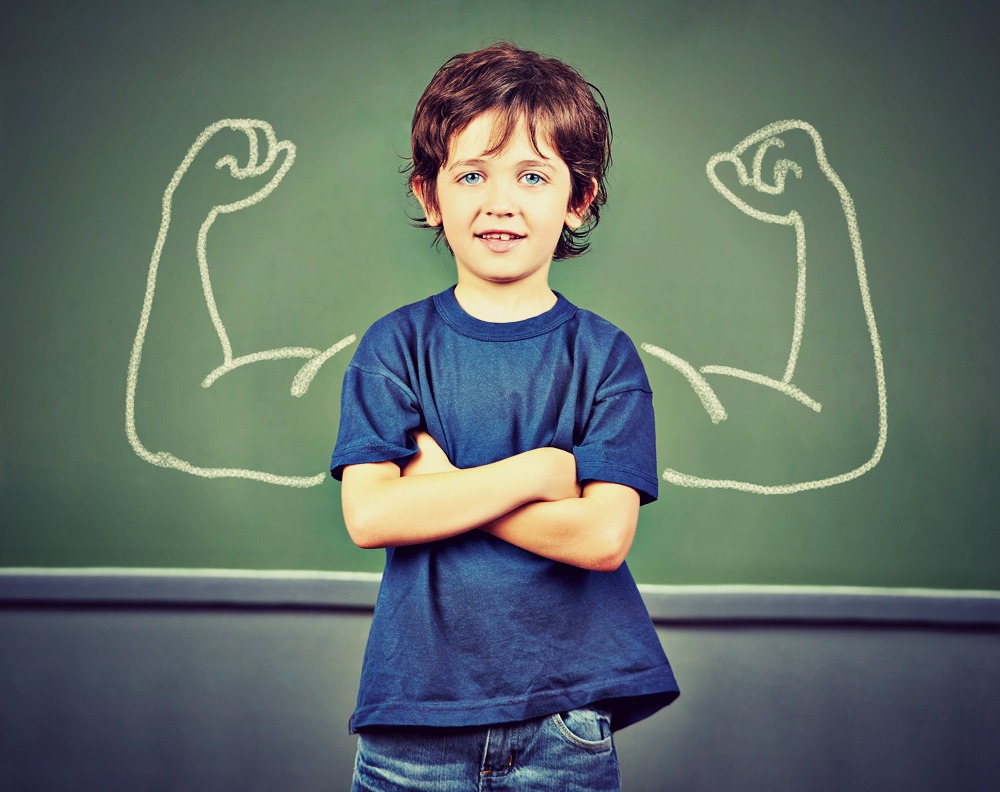 (2) Capacity
Underestimating size of target audience
Focusing only on IPSAS competencies
Over-reliance on consultants
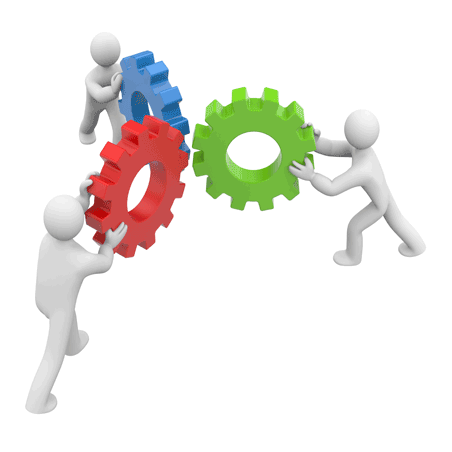 (3) The auditors
Limiting their involvement in migration
Excluding them from capacity building
Focusing only on IPSAS
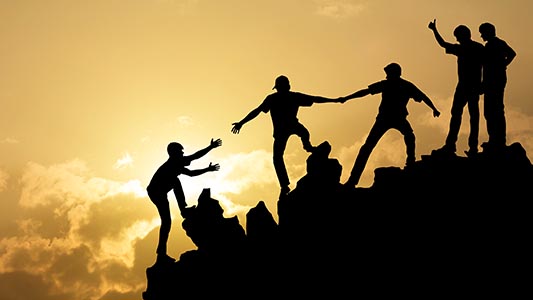 Opportunities for the profession
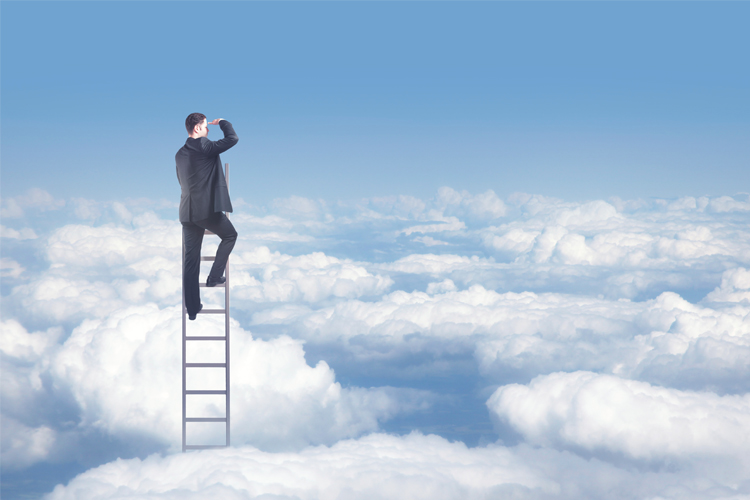 Opportunities for the profession
Understand more
Get involved … but not for the money … yet
Market ZICA public sector stream and diploma
Mentor government accountants
Incentivise good reporting
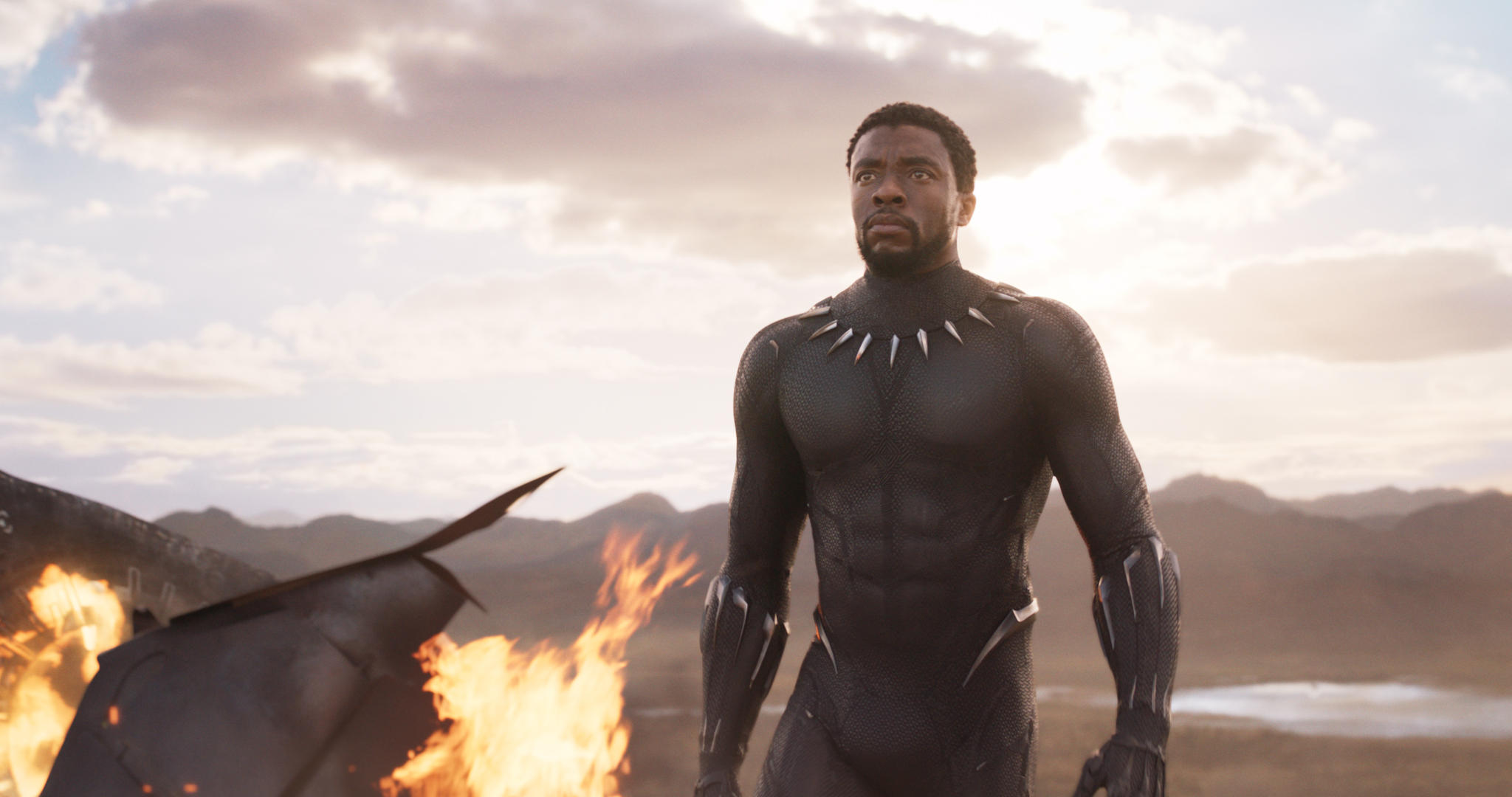 Your public sector needs you!
CONTACT US
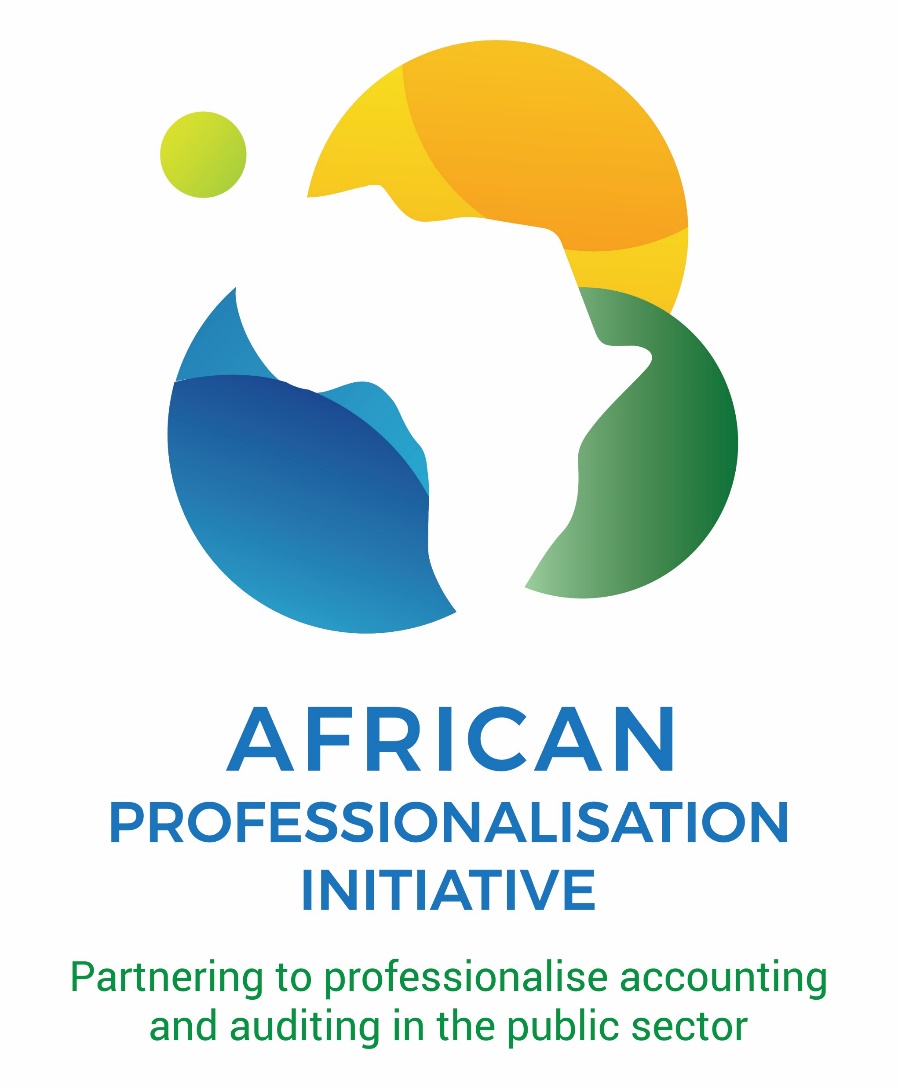 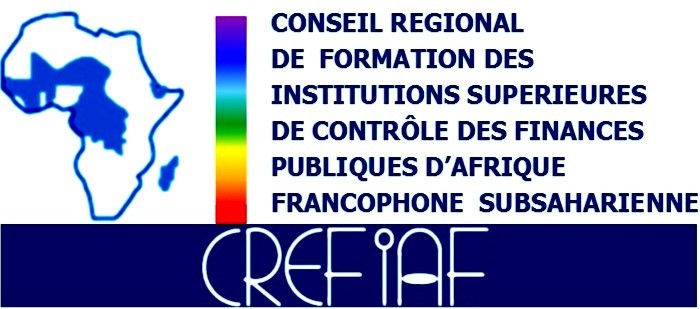 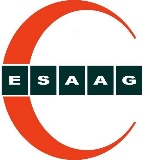 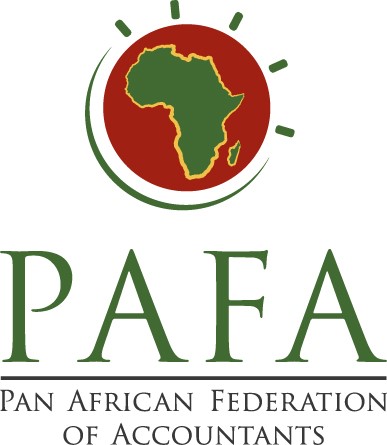 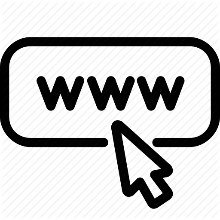 https://professionalisation.africa